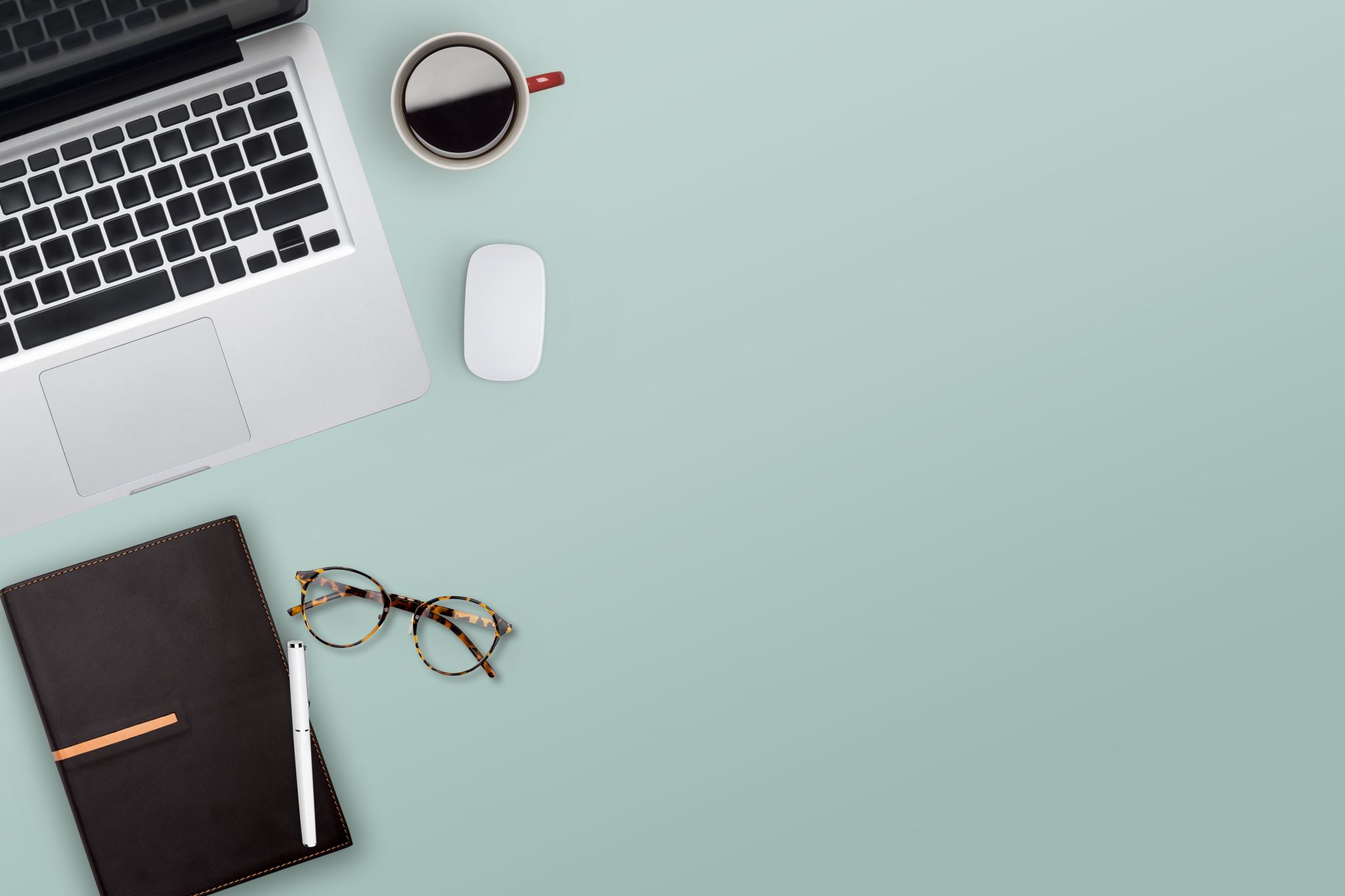 Grammar Focus
Modals (2)
Should/Ought to, May/Might
1. Should and ought to
    - Should/ought to is used to express the right thing to do/suggestion 
    Example: You should revise the paper before the exam.
	         We ought to know about the first aid.

Note: Ought to is more formal that should.
2. May/might
     - May/might is used to express possibility 
     Example: They may/might help us.
     - May is used to ask for/give/refuse permission.
     Example: May I take the book?
		You may take it.
How to use modals
S
Subject
V
Verb
M
Example: Judy should buy a new book.
Form of Modal
Modal verbs are followed by an infinitive without to.
+ You should see the doctor.
	- You shouldn’t see the doctor.
	? Should I see the doctor?

	+ We ought to select the best candidate for the job.
	- We ought to not select the best candidate for the job.
	? Ought to we select the best candidate for the job?
+ He may work out and eat healthy food every day.
He may not work out and eat healthy food every day.
? May he work out and eat healthy food every day?

+ You may/might forget the embarassing incident.
You might not forget the embarrassing incident.
? May/might you forget the embarrassing incident?
Practice one of the dialogues below with your friend 
Dialogue 1 
Anne 	: I may not go to the grocery store today. 
Eva 	: Does it mean you are not going? 
Anne 	: I mean that I am not sure if I will go to the grocery store today, but I might. 
Eva 	: So, will you go? 
Anne 	: As I said, I am thinking about it. I will decide later. 

Dialogue 2 
Ralf  	: Do you think that our team will win the football game? 
George	: They may not. 
Ralf 	: Do you think they will lose the game then? 
George	: I am not sure. Our team is good, but the other team is good as well. 
Ralf 	: I think we will win the game. 
George	: I hope you are right.
Write declarative and interrogative sentences using the following modals. See the example
 Example: should
	(+)         She should answer the questions.
	(?)         Should she answer the questions?
	(Wh/H) What should she answer?
  	 (-)          She should not answer the questions.
 
	1. may
 	2. will
 	3. can
 	4. should
 	5. must